“the kingdom of God does not yield itself to the ‘mighty’ who seek to take it by force, but it is easily accessible to the ‘weak’ who yield their cause patiently to God and abandon their own rights for the sake of others” – Paul Earnhart
“el reino de Dios no se entrega a los “poderosos” que buscan tomarlo por la fuerza, pero es fácilmente accesible a los “débiles” que con paciencia ceden su causa a Dios y abandonan sus propios derechos por el bien de los demás”– Paul Earnhart
“Blessed are those who are persecuted for righteousness’ sake, for theirs is the kingdom of heaven.” (Matthew 5:10, ESV)
“Bienaventurados aquellos que han sido perseguidos por causa de la justicia, pues de ellos es el reino de los cielos.” 
(Mateo 5:10, LBLA)
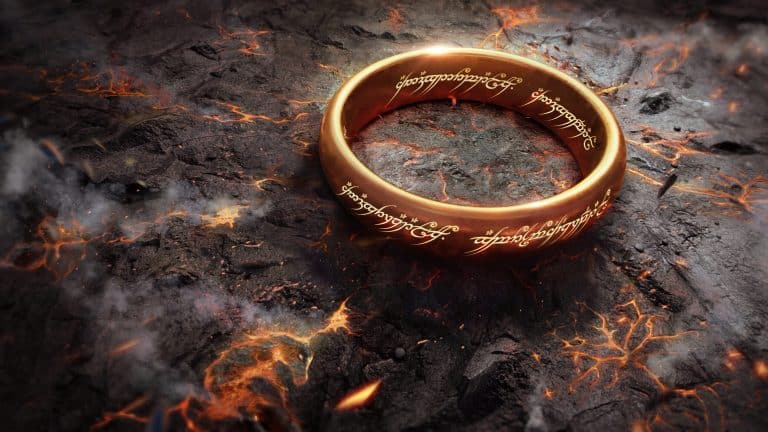 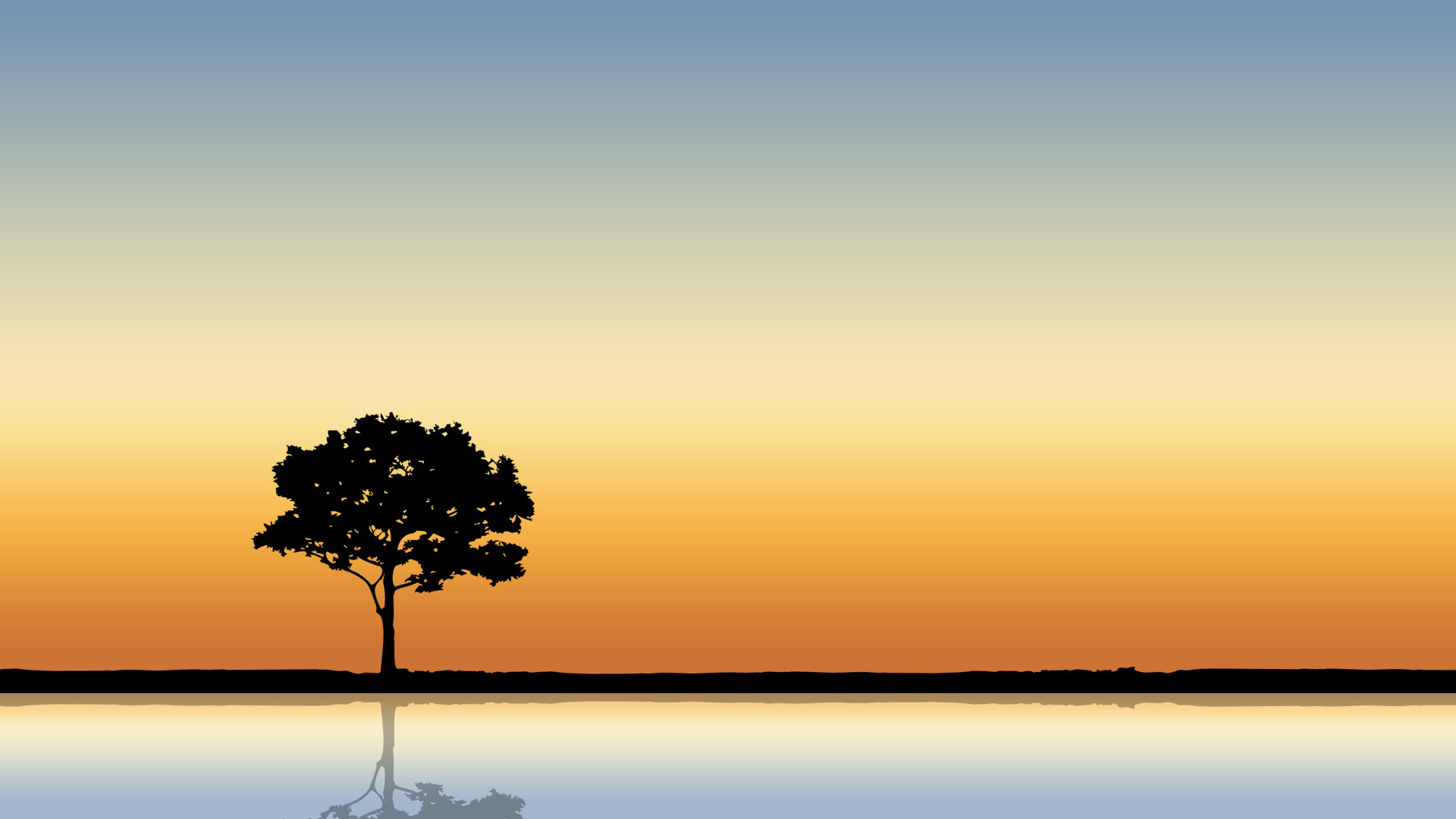 “Blessed are the meek…” (Matthew 5:5, ESV)
“Bienaventurados los humildes…” (Mateo 5:5, LBLA)
embracing weakness
aceptando la debilidad
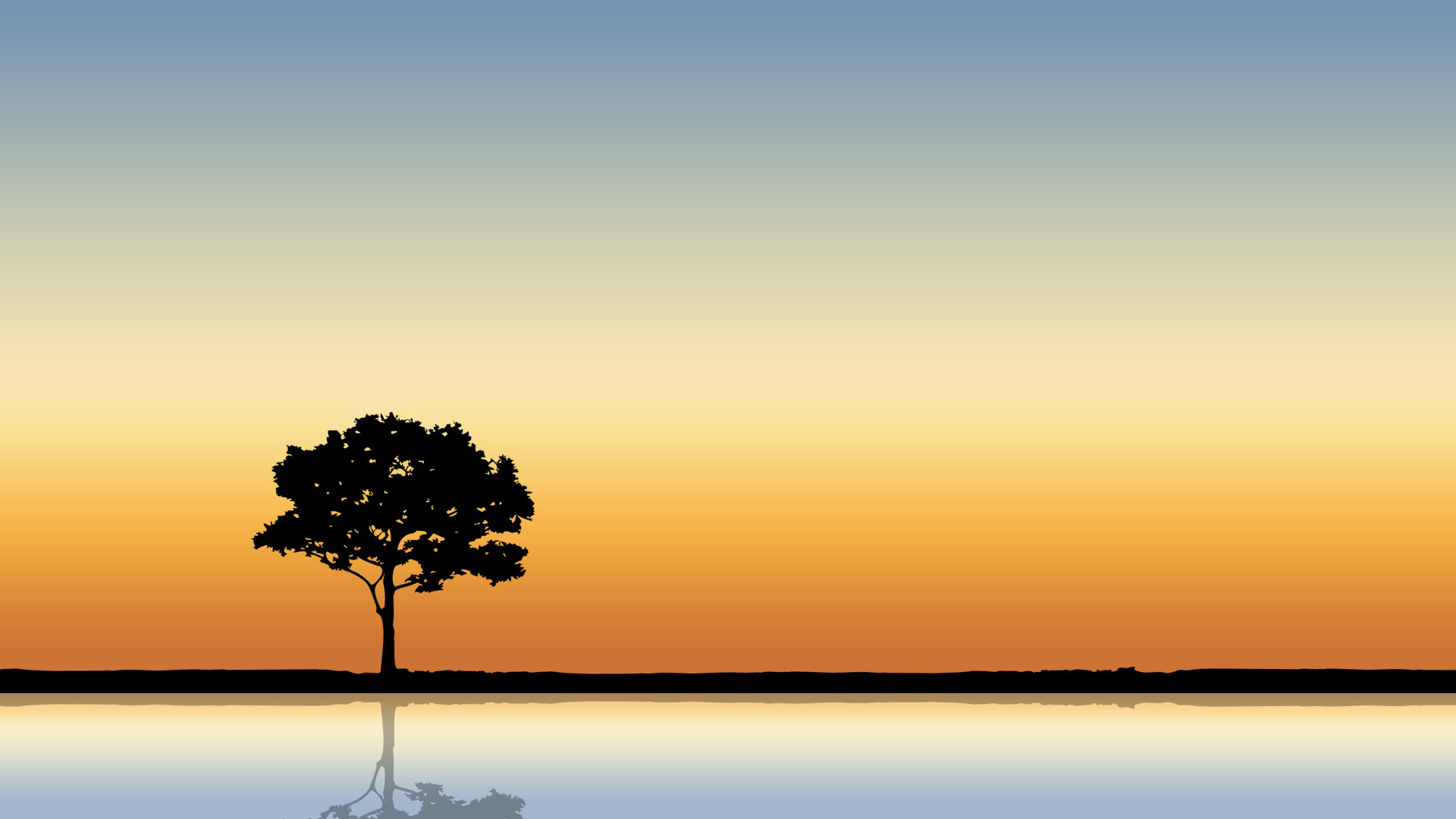 “Blessed are the merciful, for they shall receive mercy.” (Matthew 5:7, ESV)
“Bienaventurados los misericordiosos, pues ellos recibirán misericordia.” 
(Mateo 5:7, LBLA)
embrace weakness to help others
aceptar la debilidad para ayudar a los demás
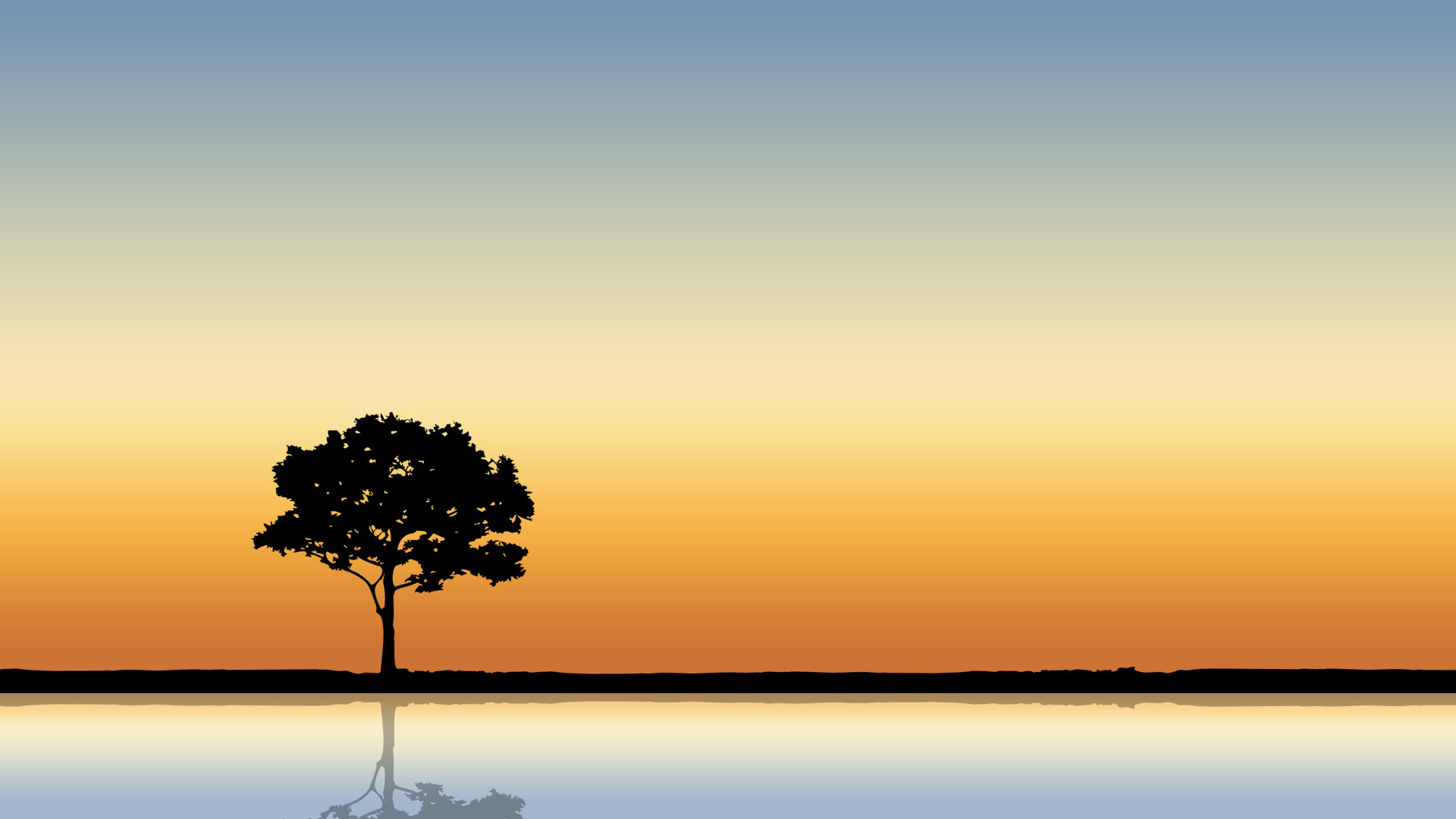 “Blessed are the peacemakers, for they shall be called sons of God.” (Matthew 5:9, ESV)
“Bienaventurados los que procuran la paz, pues ellos serán llamados hijos de Dios.” (Mateo 5:9, LBLA)
embrace weakness to help others
aceptar la debilidad para ayudar a los demás
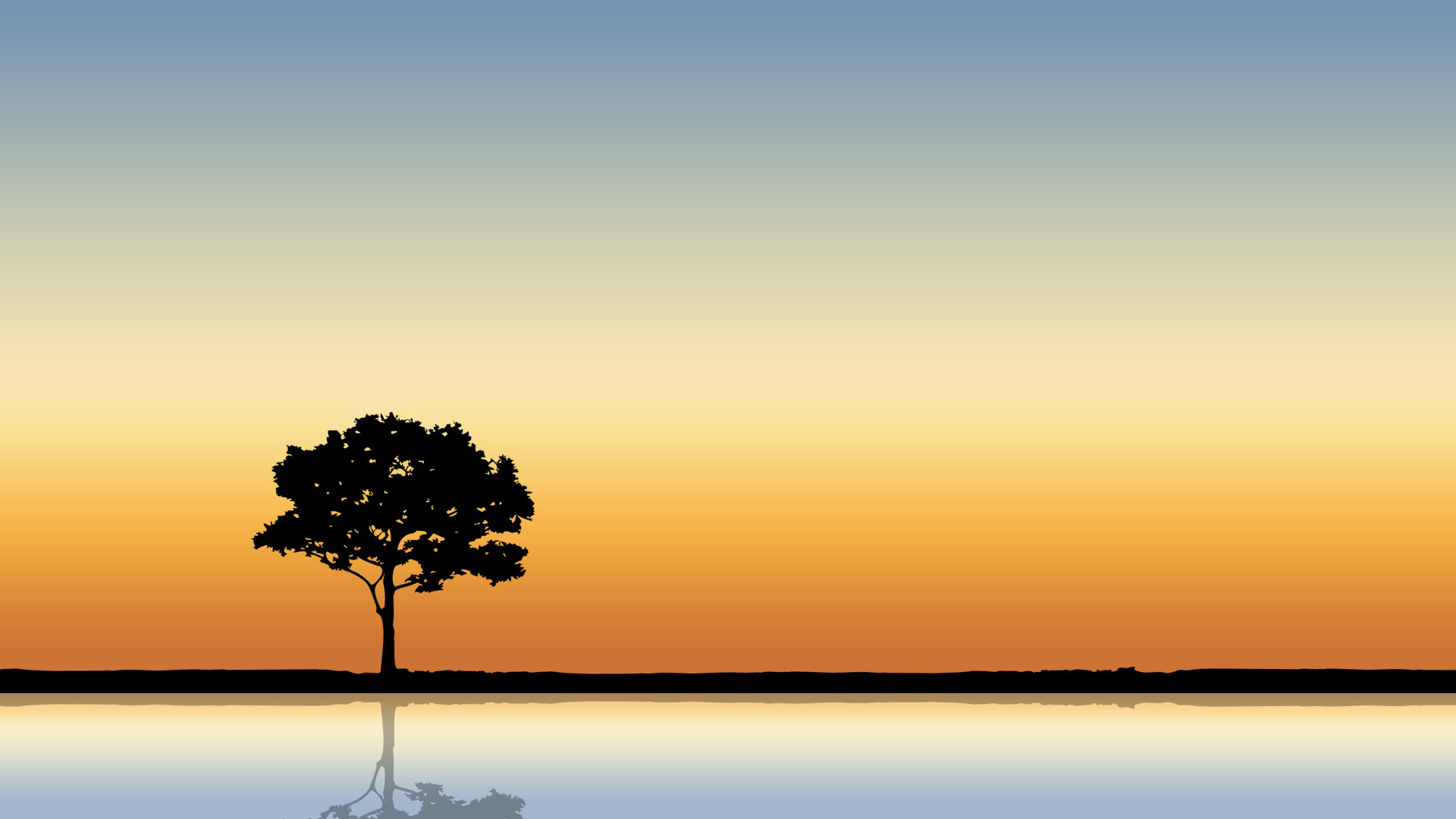 “Blessed are the meek, for they shall inherit the earth.” (Matthew 5:5, ESV)
“Bienaventurados los humildes, pues ellos heredarán la tierra.” (Mateo 5:5, LBLA)
embrace weakness to receive it all
aceptar la debilidad para recibirlo todo